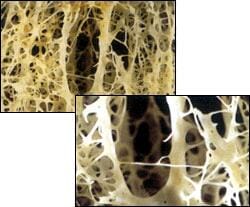 OSTEOPOROZ
Arş. Gör. Dr. Ebru BAYRAM KARAHAN
KTÜ Aile Hekimliği AD
10/12/2024
Sunum Planı
Amaç
Hedefler
Tanım
Sınıflandırma 
Epidemiyoloji
Etyoloji 
Klinik Seyir
Tanı
KMY ve Tarama
Tedavi
İzlem 
Özellikli Hasta Gruplarında Osteoporoz
Amaç
Osteoporozun tarama, tanı ve tedavisi hakkında bilgi vermek
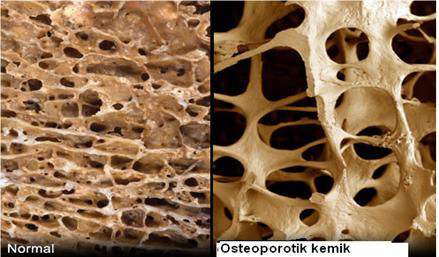 Hedefler
Osteoporozun tiplerini sayabilmek
Osteoporoz tanı kriterlerini sayabilmek
Osteoporoz tarama kriterlerini sayabilmek 
DEXA’yı yorumlayabilmek
Osteoprozun non-farmakolojik tedavi yaklaşımını açıklayabilmek
Osteoprozun farmakolojik tedavi yaklaşımını açıklayabilmek
Osteoporozdan korunma yöntemlerini sayabilmek
[Speaker Notes: Dual Enerji X-ray Absorptiometre]
Kemik yapısı
Kemik çok dinamik bir organdır; sürekli kaybedilip (rezorpsiyon), yeniden yapılır (formasyon)

Doruk kemik kütlesinin %90’ına 18 yaşında                   tamamına 30 yaş civarında erişilmekte
Aile öyküsü %60
Diyet ve egzersiz %25
Cinsiyet ve ırk
Kemik Yapısı
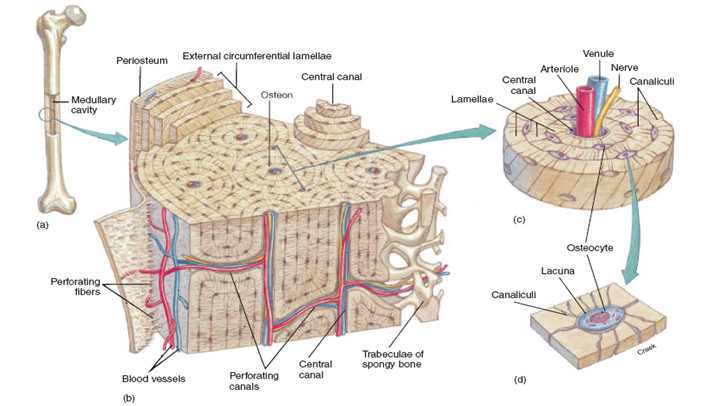 Kortikal kemik (%80)
Yoğun ve sıkı
Uzun kemikler boyunca
Ortasında silindirik boşluk

Trabeküler kemik (%20)
Hafif, bal peteği şeklinde
Uzun kemiklerin uçlarında, vertebrada ve pelviste
Akut eksiklik durumlarında ilk mineral kaynaklarını sağlar
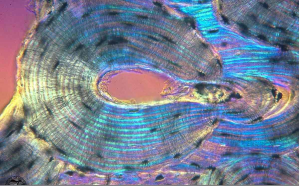 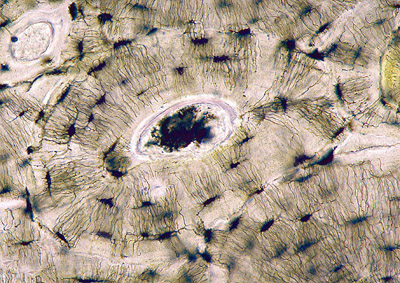 [Speaker Notes: Normal skeletal development and regulation of bone formation and resorption https://www.uptodate.com/contents/normal-skeletal-development-and-regulation-of-bone-formation-and-resorption]
Osteoporoz için risk faktörleri
Doruk kemik kitlesi
Beyaz ırk
Kadın cinsiyet
Aile öyküsü 
Düşük kalsiyum alımı
Fazla kafein
Yüksek sodyum alımı
Sedanter yaşam
İmmobilizasyon
Sigara 
Alkol 
Bozuk gonadal fonksiyon
Tanım
Osteoporoz;
   düşük kemik kütlesi ve kemik dokusunun mikromimarisinin bozulması sonucunda kemik kırılabilirliğinde artışla sonuçlanan progresif bir metabolik kemik hastalığıdır.
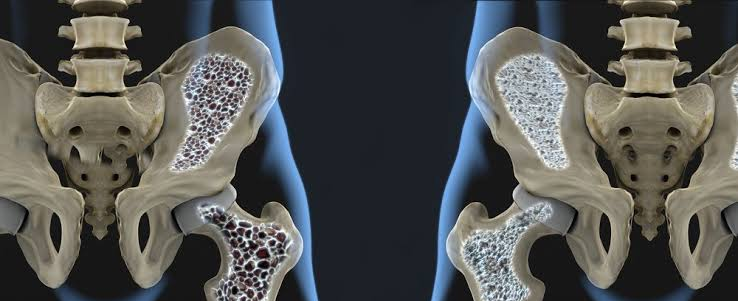 [Speaker Notes: Temd-osteoporoz 2019]
Sınıflandırma
Osteoporoz, kemik metabolizmasını etkileyen faktörler göz önüne alınarak primer ve sekonder osteoporoz olarak sınıflandırılmıştır.
  Primer osteoporoz
Tip 1 osteoporoz (postmenapozal): Menapoz sonrası, endojen estrojen eksikliğine bağlı, esas olarak trabeküler kemik kaybını ifade eder
Tip 2 osteoporoz (senil): Kortikal ve trabeküler kemiğin, her iki cinste yaşa bağlı kaybını ifade eder
   Sekonder osteoporoz
[Speaker Notes: Osteoporoz, kemik metabolizmasını etkileyen faktörler göz önüne alınarak primer ve sekonder osteoporoz olarak sınıflandırılmıştır.]
Primer Osteoporoz
Sekonder osteoporoz
Çeşitli hastalıklar veya ilaçların kullanımı sırasında görülen osteporozdur.

Sekonder osteoporoz prevalansı erkeklerde daha yüksektir.
Sekonder Osteoporoz Nedenleri
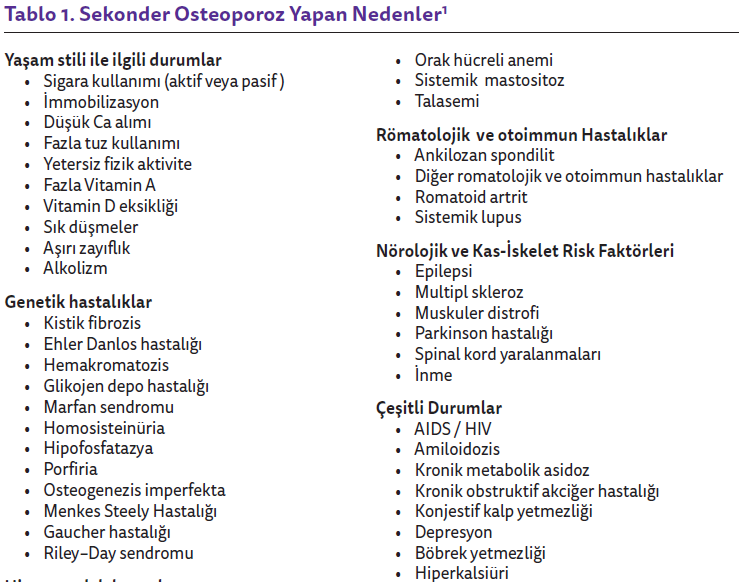 Sekonder Osteoporoz Nedenleri
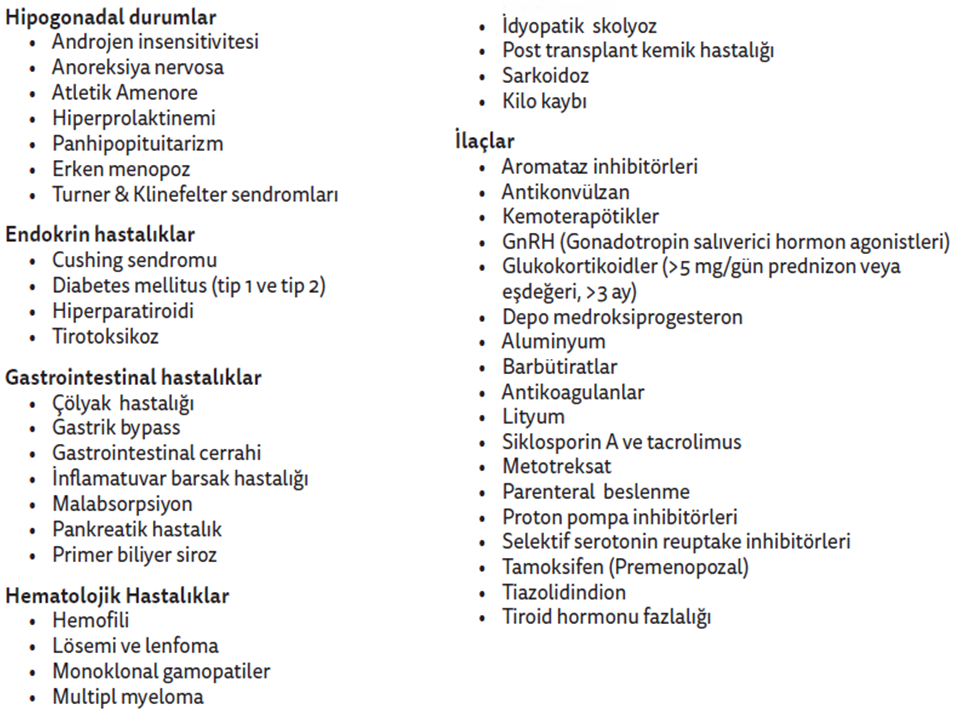 EPİDEMİYOLOJİ
Günümüzde 200 milyondan fazla insanın osteoporotik olduğu tahmin edilmekte
Türkiye’de 2010 yılında yapılmış FRAKTÜRK araştırmasında 50 yaş üzerindeki bireylerin %50’sinde osteopeni, %25’inde osteoporoz saptanmış
2010 yılında 50-64 yaş arasındaki bireylerde kalça kırıklarının 24.000/yıl olduğu ve bunların %73’ünün kadın olduğu tespit edilmiş
[Speaker Notes: TEMD 2022 OSTEOPOROZ -Türkiye Osteoporoz Derneği]
EPİDEMİYOLOJİ
Osteoporoz vakalarının;
%80’ini kadınlar 
çoğu postmenopozal

Erkeklerde mortalite oranları 2 kat fazladır, hayatta kalanların %50'si başkalarına bağımlı hale gelirler.
ETYOLOJİ
Kadınlarda perimenopozal ve postmenopozal dönemde görülen östrojen eksikliği
Yetersiz beslenme
Fiziksel hareketsizlik
Kas kütlesi kaybı, düşük vücut ağırlığı, sigara içimi 
Sekonder nedenler
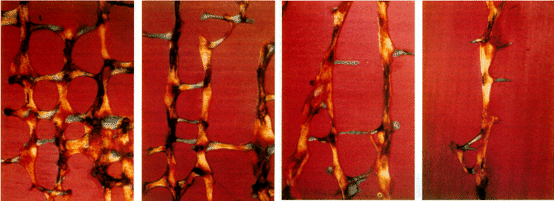 [Speaker Notes: Curtis, Litwic, Cooper ve Dennison, 2015]
KLİNİK SEYİR
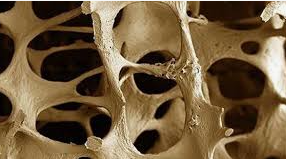 Kırık gelişinceye kadar genellikle sessiz seyretmektedir
Kırıklar osteoporozun en önemli komplikasyonudur.
Kırıklar  en sık vertebra, distal radius ve femur proksimalinde görülmektedir.
KLİNİK SEYİR
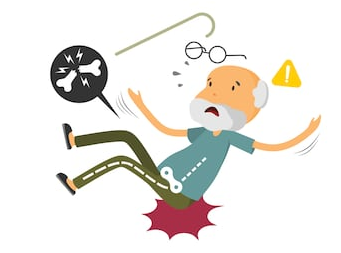 Kalça kırıkları, osteoporoza bağlı morbidite ve mortalitenin en önemli nedeni
Kalça kırığı olanlarda mortalite kırık sonrası 2 yıl içinde %12-20’dir
Hastaların %50'si başkalarına bağımlı hale gelirler.
KLİNİK SEYİR
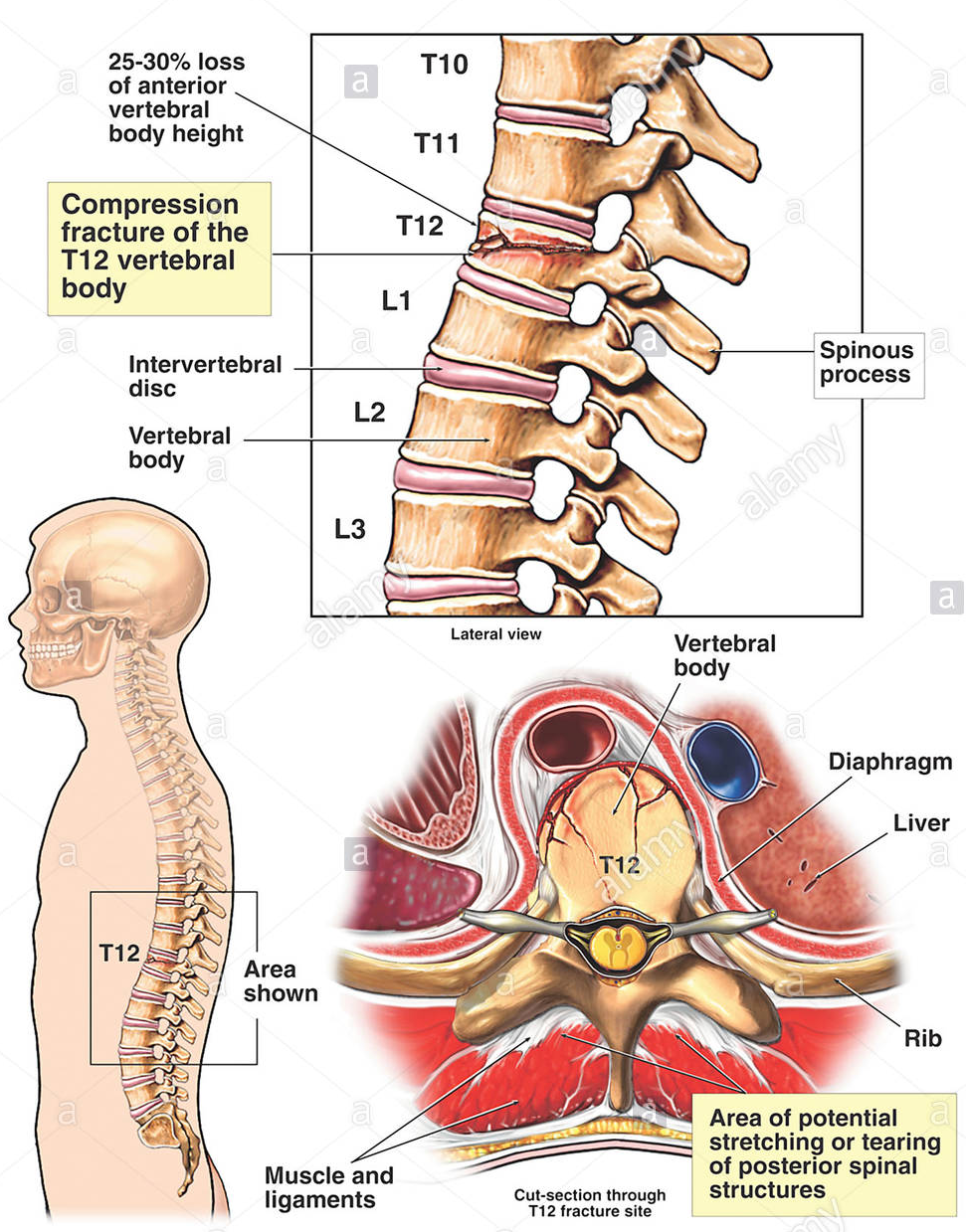 Frajilite kırığı (patolojik kırık) basit düşme ya da minimal bir travma ile meydana gelen kırıklardır.
Vertebra fraktürü en sık görülen frajilite kırığıdır.
Boyda kısalma ve kifoza neden olur.
[Speaker Notes: https://www.uptodate.com/contents/clinical-manifestations-diagnosis-and-evaluation-of-osteoporosis-in-postmenopausal-women?search=osteoporosis&source=search_result&selectedTitle=2~150&usage_type=default&display_rank=2
Dünya sağlık örgütüne göre ayakta durma pozisyonundan veya daha düşük mesafeden düşmeye denk olan güç kastedilmektedir]
Kırıklarla ilişkili komplikasyonlar
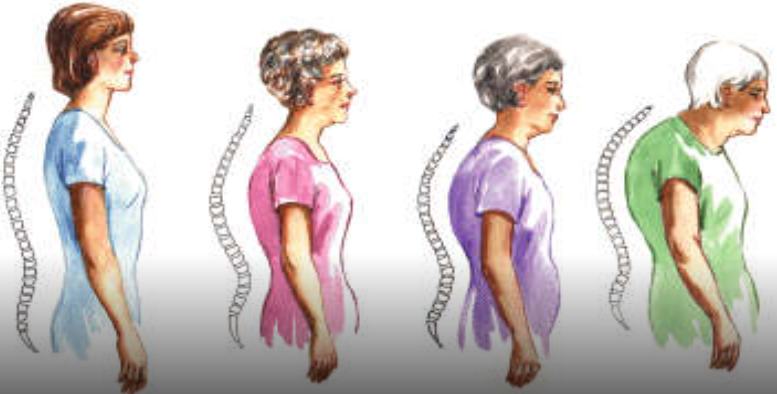 TANI
Anamnez
Fizik muayene 
Kemik yoğunluğu ölçümü
Vertebral kırıkların tanısı için vertebra görüntülemesi 
Uygun durumda kırık riskinin değerlendirilmesi 
Kemik yapım ve yıkım belirteçlerinin osteoporoz tanısında yeri yoktur.
TANI
Öykü/FM ;
Ağrı (özellikle bel ve kalçada)
Boy Kısalması (Beş yıl içinde 3 cm’den fazla)
Kifoz gelişmesi
Postür bozuklukları 
Akut Kırık bulguları (bel, kalça, el,…)
Vertebral kırıkların yaklaşık 2/3 ’ü asemptomatik
* FM’de Boy ve kilo mutlaka ölçülmeli, omurga muayenesi yapılmalı
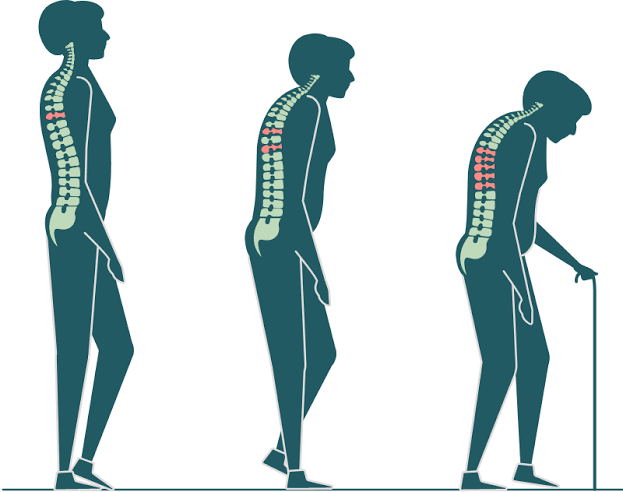 TANI
Laboratuvar 
Serum kalsiyum, fosfor, alkalen fosfataz, kreatinin, karaciğer fonksiyon testleri, 25(OH)D düzeyi, PTH, TSH, tam kan sayımı ve erkekte total testosteronu, premenopozal kadında FSH’ı içermelidir.
TANI
Klinik şüphe varsa sekonder nedenler için; 
serum protein elektroforezi veya idrarda Bence-Jones proteini (monoklonal gammapati), 
anti-doku transglutaminaz antikorları, endomisiyal antikorlar (Cölyak hastalığı), 
24 saatlik idrarda serbest kortizol veya kalsiyum (Cushing veya primer hiperparatiroidizm acısından), 
Prolaktin,
anti-HIV bakılması gerekebilir.
Kemik yapım/yıkım belirteçleri’ne (osteokalsin, pridinolin, deoksipridinolin,…) bakılabilir.

Biyokimyasal testler  genelde normaldir, kesin tanıda değil; ayırıcı tanı, gerekli replasmanların yapılması ve izlemde kullanılmaktadır.
TANI
Kemik Mineral Yoğunluğu/Dansitesi ;

Tanı ve tedavide lomber ve kalça DEXA 

DEXA sadece tanıda değil kırık riskini belirlemede, tedavi takibinde de faydalıdır.
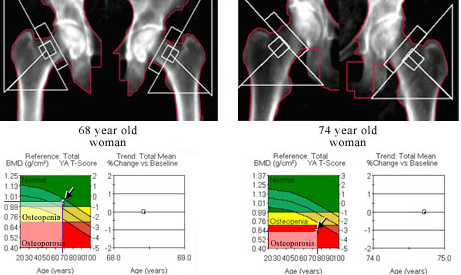 [Speaker Notes: Çift (Dual) Enerji X-Işın Absorbsiyometri (DEXA)]
TANI
T skoru ;
Postmenopozal kadınlar ve 50 yaş üstü erkeklerde
Aynı cinsiyetteki genç erişkinlerle 

Z skoru ise ; 
Premenopozal kadın ve 50 yaş altı erkeklerde 
Aynı cinsiyetteki ve aynı yaştaki bireylerle
TANI - Z SKORU
Z skoru ;
-2 SD ve altı ise “kronolojik yaşa göre beklenenden düşük kemik kütlesi”

-2’nin üstünde ise “kronolojik yaşa göre normal kemik kütlesi”
TANI - T SKORU
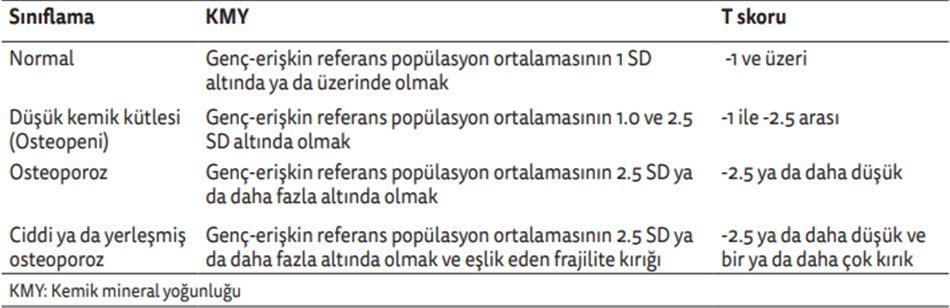 [Speaker Notes: Dsö ‘ nün kemik mineral yoğunluğuna göre osteoporoz tanımı]
TANI
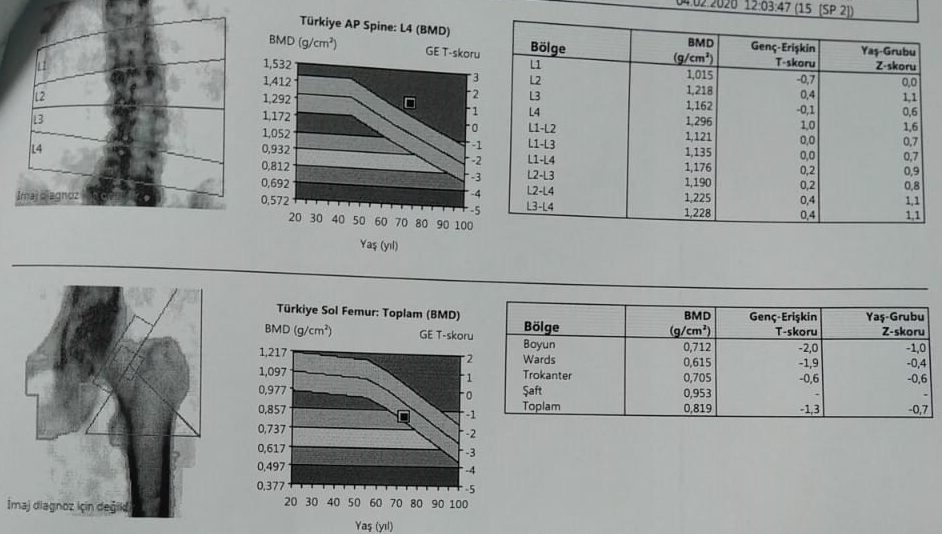 TANI
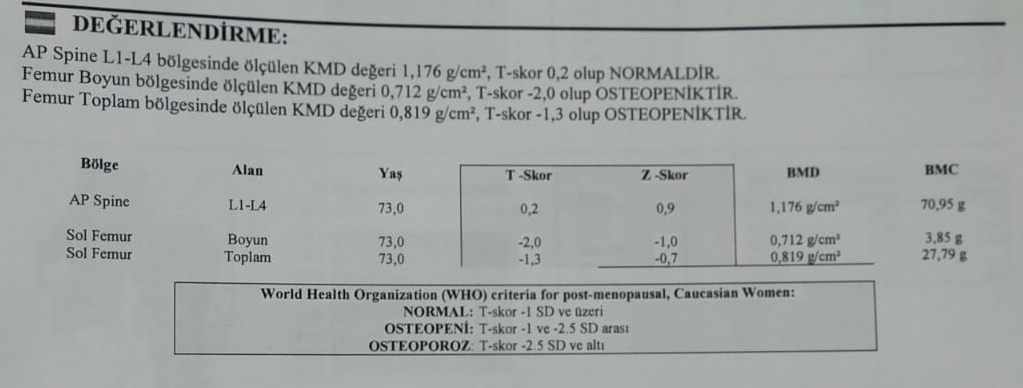 TANI
KMY ölçüm bölgeleri

Tüm vücutta gelişebilecek osteoporotik kırık riskini belirlemede kalça ölçümleri, vertebra ölçümlerine göre daha üstündür.

Ölçümlerde, osteoporoz tanısında en düşük T skoru olan bölge göz önüne alınır.
TANI
KMY ölçüm bölgeleri

Radius ölçümü şu durumlarda yapılmalıdır:  
Primer hiperparatiroidizm 
Morbid obezite 
Kalça ve vertebra ölçümlerinin yapılamadığı durumlar (protez, kifoskolyoz, vb.)
TANI
Vertebra kırığı varlığı kemik mineral yoğunluğu olmadan da osteoporoz varlığını ve tedavi gerekliliğini gösterir.
 Vertebra kırıklarını saptamanın en basit yolu radyolojik görüntülemedir.
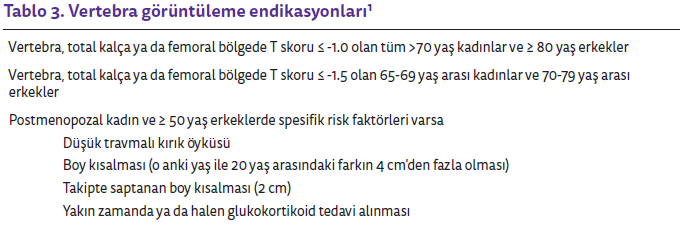 Lateral vertebra grafilerinde, vertebral yükseklikte %20 den fazla (2 cm) kısalma
Evre 1 (hafif) %20-25
Evre 2 (orta) %25-40
Evre 3 (şiddetli) >%40
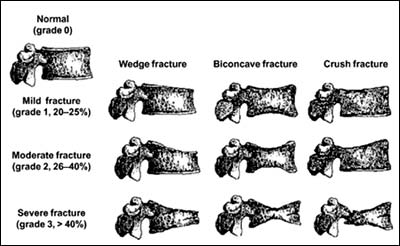 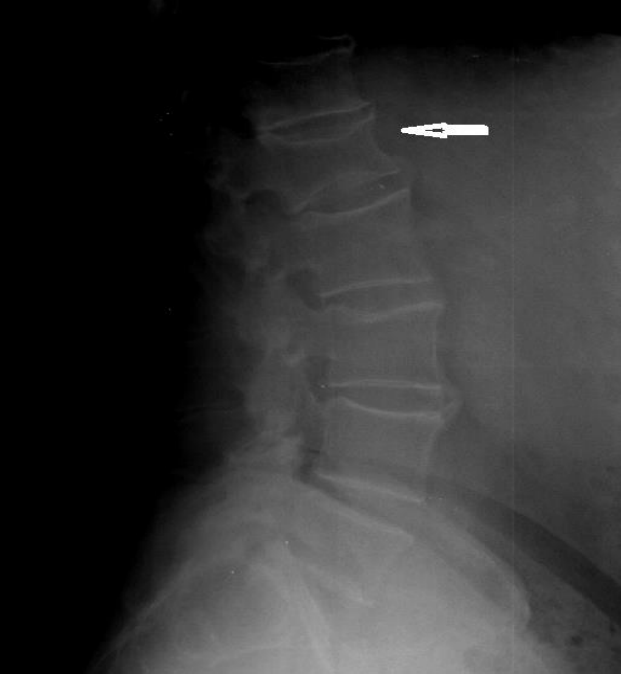 Kimler KMY İçin Taranmalı
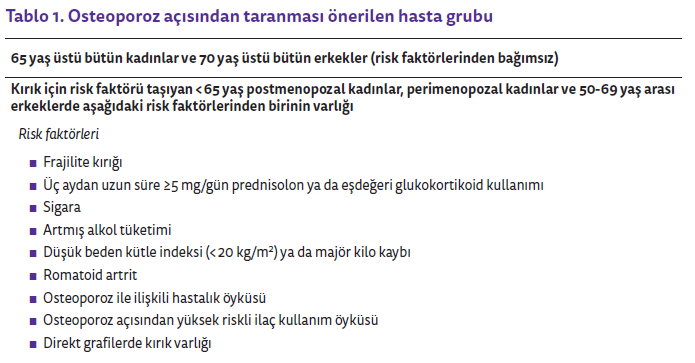 [Speaker Notes: hipogonadizm , erken menopoz, sekonder osteoporoz nedenleri, 5 yıl içinde 4 cm boy kısalması]
Kimler KMY İçin Taranmalı
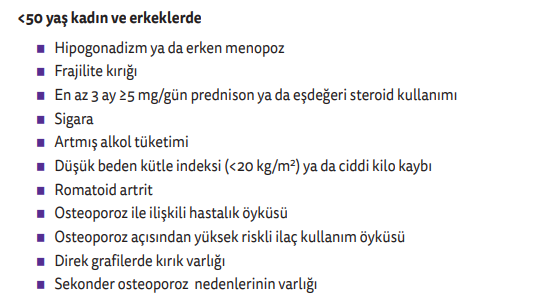 KMY ölçüm sıklığı
Tedavi almayan postmenopozal kadın ve 70 yaş üzeri erkeklerde 2 yılda bir  

Takip için çekilen DXA ölçümlerinde, T ya da Z skoru yerine kemik mineral yoğunluk (g/cm2) ölçümleri kıyaslanmalı

Ölçümler aynı cihaz ve aynı teknisyen tarafından yapılmalı
Kırık riskinin değerlendirmesi
Risk faktörlerinin tüm erişkinlerde, özellikle postmenopozal kadınlar, 50 yaşından büyük erkekler ve frajilite kırığı öyküsü olanlarda değerlendirilmesi önerilir.

Osteoporozu olan kişiler kırık için yüksek risklidir, ancak osteopeni (T skoru -1.0 ve -2.5 arasında) ya da düşük kemik kütlesi olanlarda kırık riski rölatif olarak yüksektir.
Kırık riskinin değerlendirmesi
Her iki cinste de, kırıkların çoğu DXA ile osteoporoz tespit edilmeyen kişilerde ortaya çıkmaktadır.

 Bu nedenle, kemik yoğunluğundan bağımsız olarak risk faktörlerinin tüm erişkinlerde değerlendirilmesi önerilir.
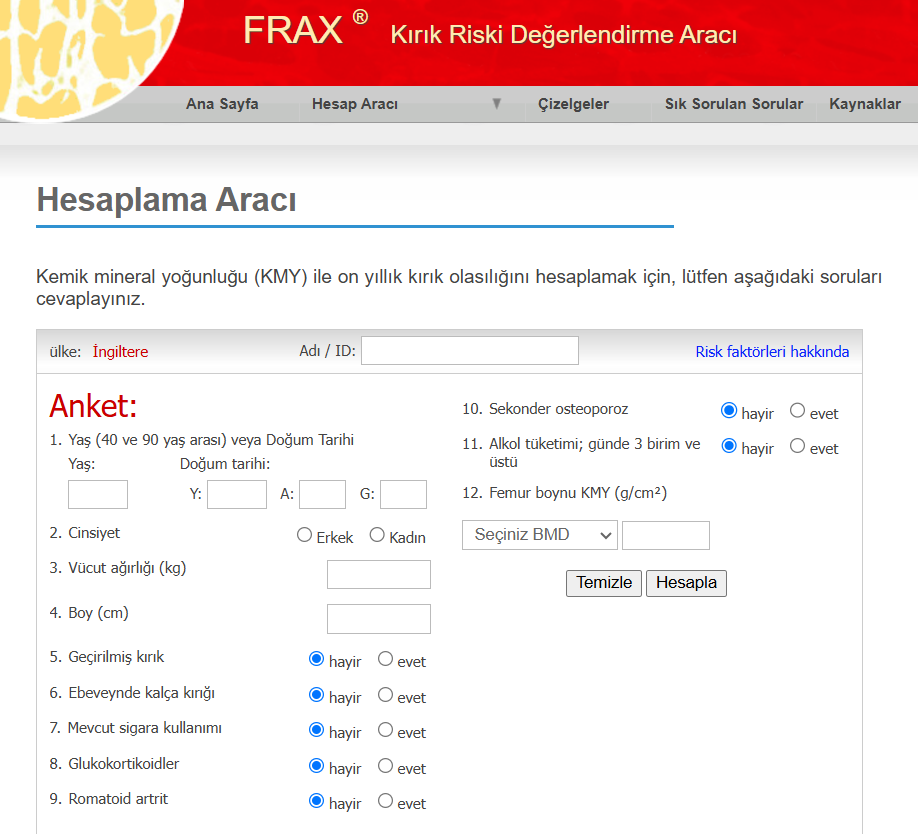 Kırık riskinin değerlendirmesi
FRAX skorlamasına göre; 

10 yıllık kalça kırığı riski ≥ %3
 Majör osteoporotik kırık riski ≥ %20 
tedaviye başlanması maliyet-etkin kabul edilmekte
Osteoporoz Tedavisinde Hedefler
Kırıkların önlenmesi
KMY artışını ve devamlılığını sağlamak
Sekonder nedenlere bağlı kemik kaybını önlemek
Mortalite ve morbiditeyi azaltmak
TEDAVİ
Nonfarmakolojik Tedavi
Farmakolojik Tedavi
Nonfarmakolojik Tedavi
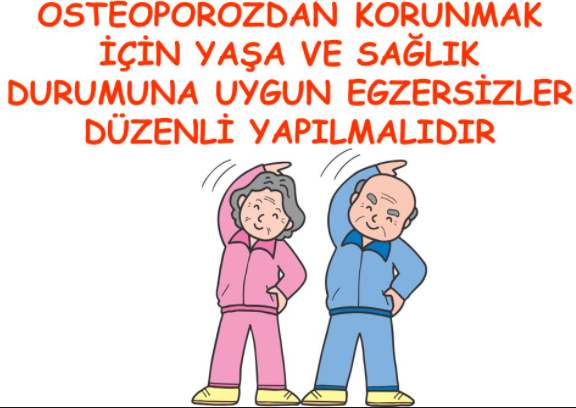 Beslenme 
Yeterli kalsiyum alımı
Egzersiz 
Sigaranın kesilmesi
Alkol alımının sınırlandırılması
Yeterli vitamin D alımı
Düşme riskinin azaltılması
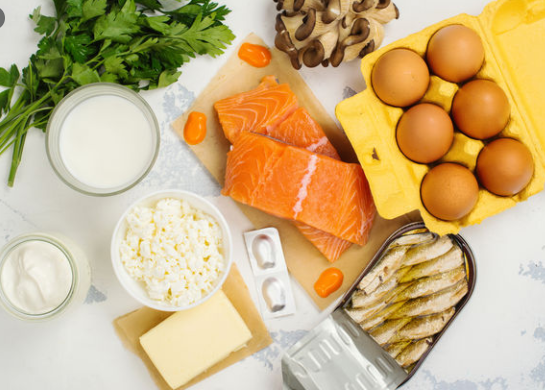 Nonfarmakolojik Tedavi
Beslenme:
Düşük BKİ (<20) osteoporoz ve kırık riskini artırmakta
Hızlı ve fazla kilo kaybı kemik kaybını artırmakta
Yeterli protein alımı (0,8 g/kg)
Sodyum alımının kısıtlanması
Yeterli kalsiyum alımı
Önerilen Günlük Kalsiyum Alımı
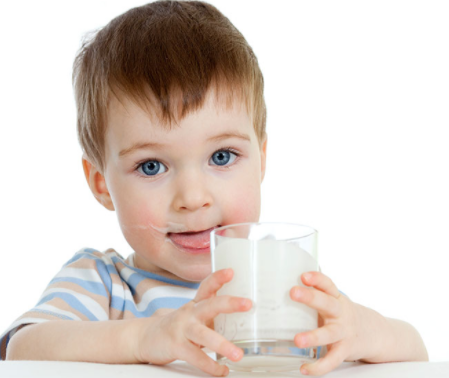 Süt Ürünlerinin Kalsiyum İçeriği
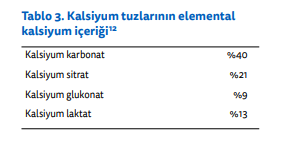 Kalsiyum destek tedavisi
Sıklıkla kalsiyum karbonat 
Emilimi için mide asiditesi gerekli olduğu için tok 
Günde 1200-1500 mg’dan fazla kalsiyum alımı önerilmez
Böbrek taşı, nefrokalsinozis, kardiyovasküler hastalık riskini arttırabileceğine dair veriler mevcuttur.
D vitamini
25(OH)D : 20-50 ng/ml olması hedef
 25(OH) D düzeyi ≤ 20 ng/ml olanlarda, önce 8 hafta süre ile haftada 50000 IU kolekalsiferol replasman, ardından 1500-2000 IU/gün idame
D vitamin düzeyi >20 ng/ml üzerindeki postmenopozal osteoporotik kadınlara 1500-2000 IU/gün vitamin D3 verilmelidir
Alkol
Beslenmenin kötü olması
Kalsiyum ve vitamin D eksikliği
Kronik karaciğer hastalığı gelişmesi
Düşme riskinin artması
Alkol alımı 30 g/ gün miktarını geçmemelidir.
Kafein
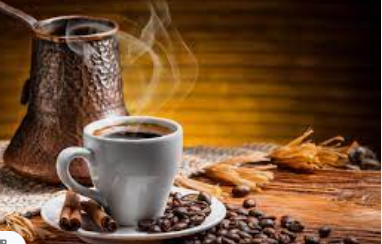 Kalsiyum emilimini azaltarak ve hiperkalsiüriye yol açarak, kemik sağlığını olumsuz etkiler.
Kafein tüketimi <200 mg/gün
Kahve tüketimi <600 ml/gün
Sigara
Sigara osteoprogenitör hücrelerin osteoblastik farklılaşmasını bozar, mineral içeriği azaltır, östrojeni azaltarak kırık riskini artırır.
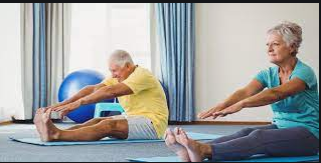 Egzersiz
Egzersiz, doruk kemik kütlesinin sağlanması ve korunması
Kas gücünü ve kas kitlesini artırarak düşmelerin engellenmesi 
Pek çok çalışma, düzenli egzersizin osteoporoz oluşumunu geciktirdiğini ve KMY’de ortaya çıkabilecek fizyolojik kaybı azalttığını göstermiştir
Haftada en az 3-4 gün 30-40 dakikalık yürüyüş ve  birkaç dakika sırt ve postür egzersizleri tavsiye edilir
Düşmenin önlenmesi
FARMAKOLOJİK TEDAVİ
Kimlere farmakolojik tedavi verelim?
Postmenapozal kadın ve >50 yaş erkeklerde;
Frajilite kırığı olması
Femur boynu, total kalça ya da lumbal vertebralardaki T skorun ≤-2.5 olması
T skorun -1 ile -2.5 arasında olduğu düşük kemik kütlesi durumunda; FRAX skorlamasıyla 
10 yıllık kalça kırığı riski ≥%3’ten
 Majör osteoporotik kırık riski ≥%20 ise farmakoterapi düşünülmelidir.
1) Bisfosfonatlar (alendronat, alendronat ve D3 kombinasyonu, ibandronat, risedronat ve zoledronik asit) 
2) Östrojenler (östrojen ve/veya hormon tedavisi) 
3) Kalsitonin 
4) Raloksifen (östrojen agonist/antagonisti) 
5) Doku selektif östrojen kompleks (konjuge östrojenler/bazedoksifene) 
6) Paratiroid hormonu (1-34) (teriparatid) 
7) Denosumab (RANKL inhibitörü) 

Premenopozal kadınlarda selektif estrojen reseptör modülatörleri (SERM) kontrendikedir.
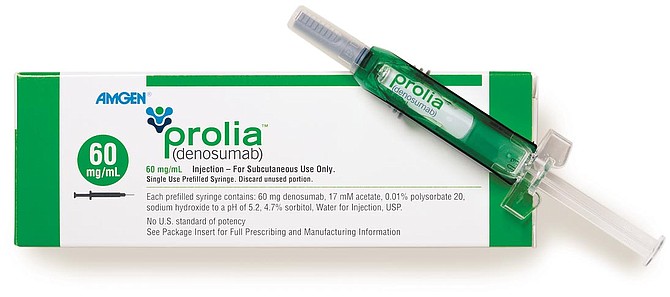 [Speaker Notes: Yayımlanmış tüm veriler gözden geçirildiğinde, son yıllarda artık iyice yerleşen tedavi yaklaşımı, oral bir bisfosfonat ile (alendronat ya da risedronat) ile tedaviye başlamak, bunlar tolere edilemiyorsa tedaviyi zoledronik asit ile sürdürmek şeklindeki yaklaşımdır.3 Hastada bisfosfonat kullanımı ile ilgili sorunlar varsa, denosumab seçilebilir.]
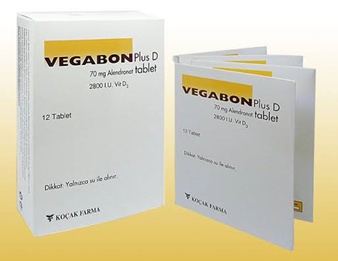 Bisfosfonatlar 

Pirofosfat analoglarıdır. Bunlar, hidroksiapatit kristallerine bağlanarak kemiğe entegre olurlar.
Osteoklastların fonksiyonlarını ve çoğalmalarını inhibe eder. Osteoklast apoptozisini artırır. Kemik kütlesini artırarak kırık riskini önemli ölçüde azaltırlar.
Oral yararlanımları %1-3 arasında olmasına rağmen çok uzun süreler kemik retansiyonu devam eder. Uzun kemik retansiyon süresi ve remodeling olayının sürekliliği nedeniyle gebe kalma olasılığı/ isteği olan fertil kadınlarda bisfosfonatlar önerilmemelidir.
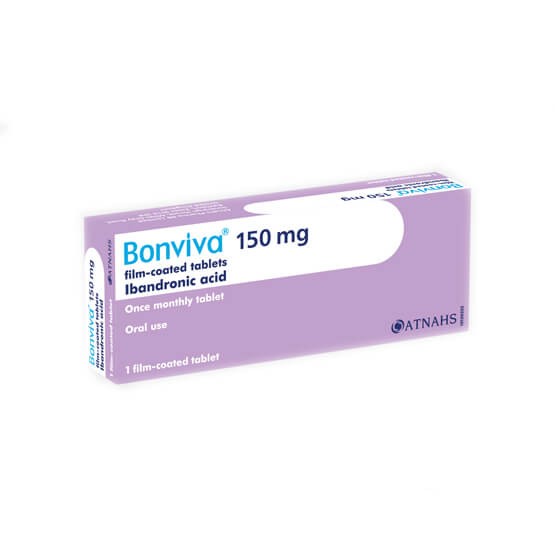 Bisfosfonatlar

Sabah açken, bir bardak dolusu bol suyla dik pozisyonda
Alendronat ve risedronat için 30 dakika,
İbandronat için 60 dakika
         sırt üstü uzanılmaması söylenmeli 

Su dışındaki başka sıvılar, ilacın yemekle alınması ve yemek sonrası iki saat içinde alınan ve emilimi etkileyecek ilaçlarla (kalsiyum, magnezyum, demir, aluminyum) emilim miktarı önemli ölçüde azalmaktadır.
Kontrendikasyonları
Yan Etkileri 
Akut faz reaksiyonu
Kas, eklem, kemik ağrısı
Çene osteonekrozu
Subtrokanterik femur kırıkları
Bisfosfonatlar

Hipersensitivite
Hipokalsemi 
Böbrek fonksiyon bozuklukları
Aktif üst gastrointestinal sorun 
İlacı aldıktan sonra oturamayacak durumda
Anatomik-fonksiyonel özofagus sorunu (akalazya-striktür) bulunan hastalara verilmemelidir.
Tedavinin İzlenmesi
Kemik mineral yoğunluğu ölçümleri ile izlenir.
 Tedavi altında olan hastalarda yılda bir  
 Teriparatid tedavisi alanlarda 6 ayda bir  
 Sekonder osteoporozu olanlarda, glukokortikoid kullanlarda 6 ay ya da yılda bir


Kemik mineral yoğunluğunun değişmemesi veya artış göstermesi tedaviye yanıt alındığını gösterir.
Tedavinin İzlenmesi
Tedavinin izlenmesinde kemik döngüsü belirteçleri de kullanılabilir.

Yıllık boy ölçümleri yapılmalı, 2 cm veya daha fazla boy kısalması olanlarda vertebral görüntüleme yapılmalıdır.
Tedavi yetersizliği
Net bir kriteri yok
Tedavi altında kırık
KMY vertebrada > %3, kalçada >%5 azalma varsa
Öncelikle tedavi uyumu değerlendirilmeli, sekonder nedenler gözden geçirilmeli ve/veya tedavi değiştirilmeli
Özellikli Hasta Gruplarında Osteoporoz
Gebelik ve Laktasyona Bağlı Osteoporoz
Glukokortikoid Osteoporozu
Organ Nakli Hastalarında Görülen Osteoporoz
Bariatrik Cerrahi Sonrası Görülen Osteoporoz
Kronik Böbrek Hastalığında Osteoporoz
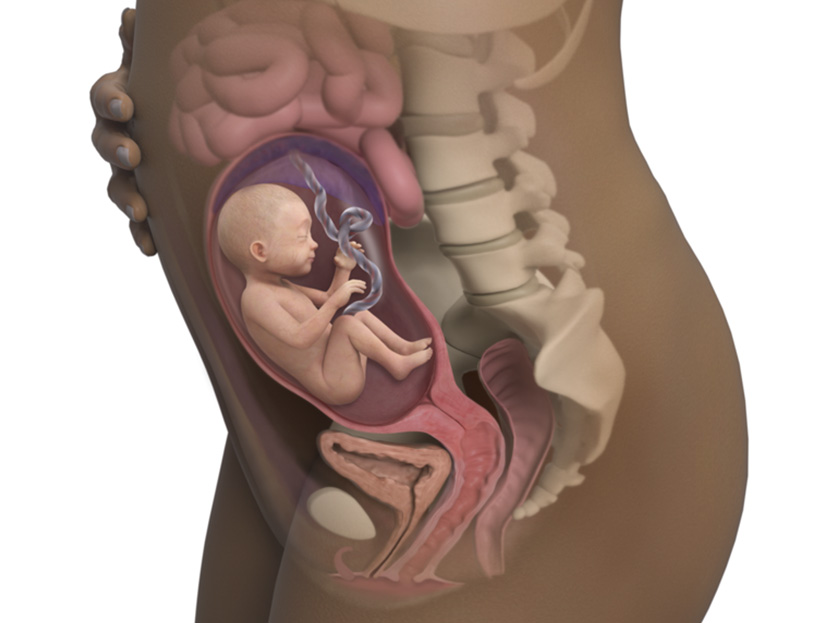 Gebelik ve Laktasyona Bağlı Osteoporoz
Nadir görülür ve genellikle kendi kendini sınırlar

Genellikle ilk gebelikte ve son trimester/erken postpartum 
şiddetli sırt/bel ağrısı
boyda kısalma

Laktasyonun bitmesiyle KMY artışı başlar

Tedavi yaklaşımları mümkün olduğunca konservatif olmalıdır
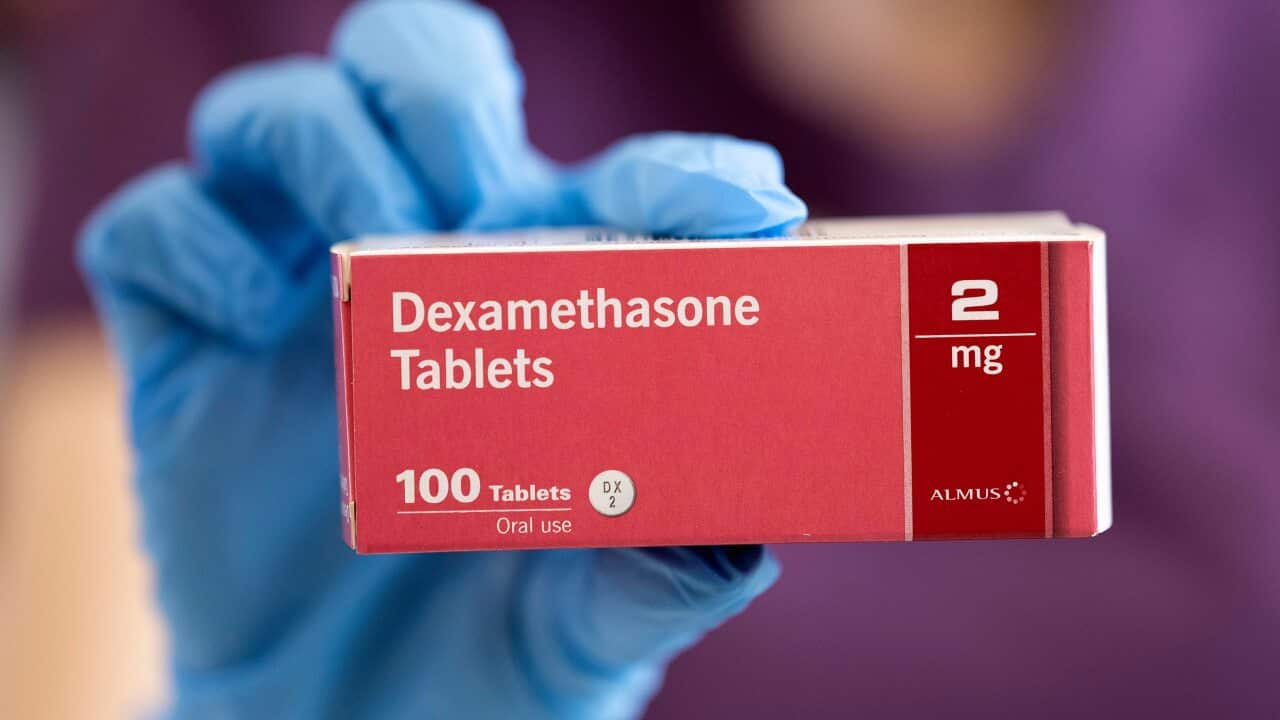 Glukokortikoid Osteoporozu
Sekonder osteoporozun en sık görülen nedenlerindendir.

Kırık riski için minimum glukokortikoid dozu 5 mg/gün ve en az kullanım süresi 3 aydır

Kırık riski tedavi başlangıcının ilk 3- 6 ayında en yüksektir. Vertebra ve femur boynu kırıkları

Glukokortikoid kesilince, kırık riski azalır.
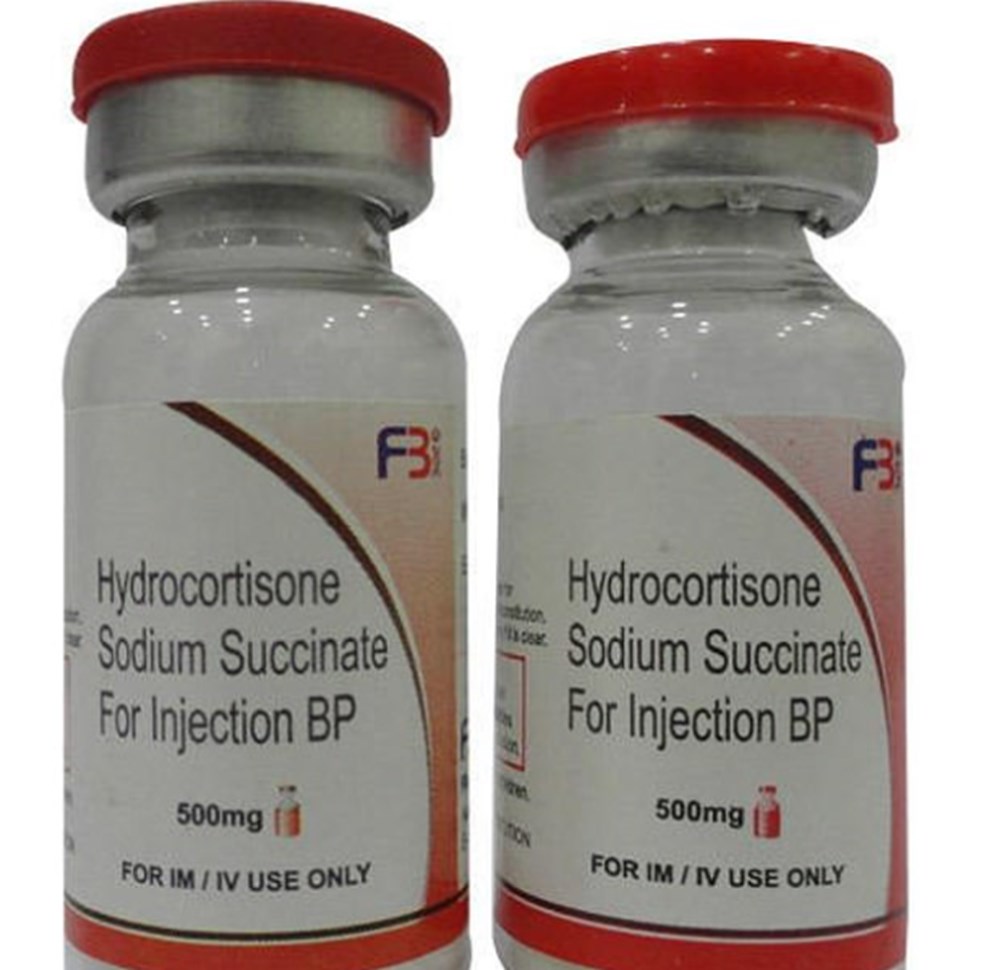 [Speaker Notes: Endojen ya da ekzojen olarak hiperkortizolemi, osteoporoz ve kırıklara neden olabilir
Kemik üzerindeki etkileri; kullanım dozu ve süresine bağlıdır]
Glukokortikoid Osteoporozu
Tipik olarak ani eğilme, ağırlık kaldırma ya da öksürük sonrasında akut sırt ağrısı ile semptom verir.

En düşük ve en kısa sürede kullanılmalıdır.

Ağırlık taşıyıcı egzersizler önerilir, sigara ve alkol kullanımı yasaklanmalıdır.
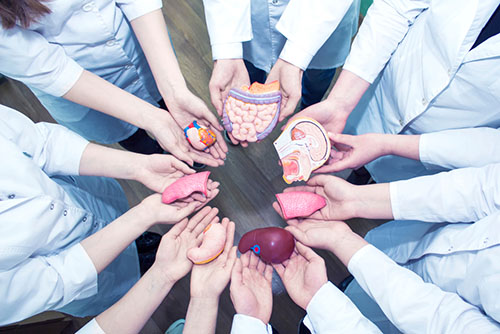 Organ Nakli Hastalarında Görülen Metabolik Kemik Hastalıkları
Solid organ ya da hematopoetik kök hücre nakillerinin transplantasyon öncesi ve sonrası dönemlerinde metabolik kemik hastalıkları, osteoporoz , osteomalazi görülebilir.
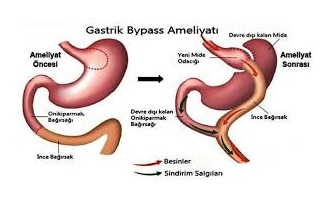 BARİATRİK CERRAHİ SONRASI METABOLİK KEMİKHASTALIKLARI
Kilo kaybı ve malabsorbsiyon ile ilişkili olarak gelişen osteoporoz veya osteomalazi tablosudur.

Etyolojide;
 yeterli D vitamini ve kalsiyum emiliminin olmamasına bağlı gelişen sekonder hiperparatiroidiz
 hızlı kilo kaybına bağlı kemiklerden mekanik yükün çekilmesi
 gastrointestinal hormonlardaki dramatik değişiklikler
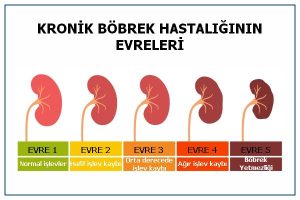 Kronik Böbrek Hastalığında Osteoporoz
Kronik böbrek yetersizliği (KBY) Evre 3-5 düzeyinde olan hastalarda görülen kemik yapı ve fonksiyon bozukluğudur. 
Fosfat retansiyonu, hipokalsemi, vitamin D eksikliği, fibroblast growth factor (FGF-23) artışı, sekonder hiperparatiroidizm ile karakterize mineral metabolizması bozukluğu ve kemik yapısında bozulmadır.
Evre 3’te (orta düzeyde parankim kaybı, GFR:30-59 ml/dk) mineral ve kemik hastalığına ait laboratuvar değişiklikleri başlar.
KAYNAKLAR
Türkiye Endokrinoloji ve Metabolizma Derneği Osteoporoz ve Metabolik Kemik Hastalıkları Tanı ve Tedavi Kılavuzu 2022
UpToDate
Epidemiology of Osteoporosis and Data for Turkey, Tansu ARASIL, Ankara Üniversitesi Tıp Fakültesi, Fiziksel Tıp ve Rehabilitasyon AD, Emekli Öğr. Üy., Ankara
Meray J, Peker Ö. Osteoporozda Tanı ve Tedavi. İstanbul: Gelanos Yayınevi; 2012. p.7-147.
OSTEOPOROZ VE TEDAVİSİ Pelin KIŞLAK1 , Fatma GENÇ Lectio Scientific Journal of Health and Natural Sciences July 2019, Volume 3, Issue 1, 1--18
TEŞEKKÜRLER…
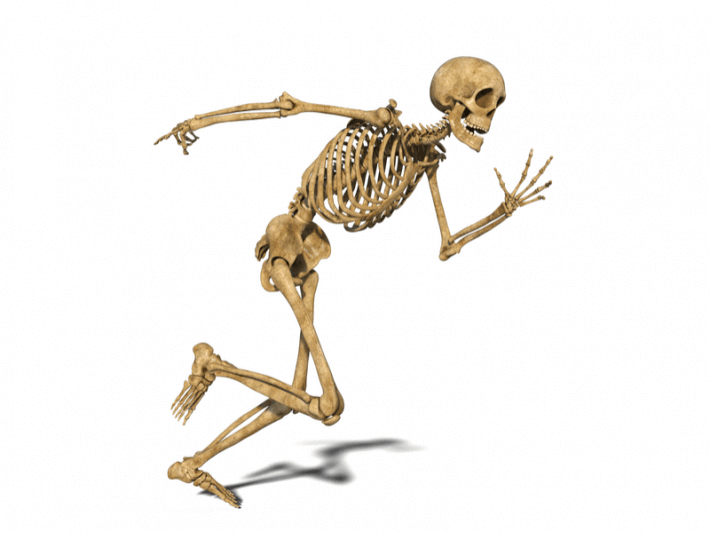